मुंशी लाल आर्य महाविद्यालय, कसबा, पूर्णियाँ। 
हिन्दी विभाग 
(कबीर की साखी)
( मई 2020)

                                        हरेन्द्र कुमार
                                      असिस्टेंट प्रोफेसर 
                                       हिंदी विभाग
                                                एम.एल. आर्य कॉलेज, कसबा, पूर्णियाँ।
                                             ईमेल-hkumarbhu@gmail.com
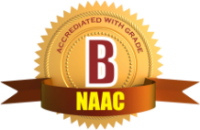 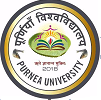 दिनांक- 13-05-2020
    
जीवन मरन बिचारि करि, 
कूरे काँम निवारि ।
जिहिं पंथा तोहि चालनां, 
सोई पंथ सँवारि ।।
कबीर कहते हैं कि जीवन-मरण का विचार कर अर्थात् यह समझ ले कि जीवन थोड़े दिन का है, अन्तत: मरना है। इसलिए अक्षम्य कर्मों का परित्याग कर और जिस भक्ति मार्ग पर तुझे चलना है, उसे अभी से सुधार ले।
हाड़ जरै ज्यौं लाकड़ी, 
केस जरैं ज्यों घास ।
सब तन जलता देखि करि,
 भया कबीर उदास ।।
कबीरदास कहते हैं मृत्यु के उपरान्त हड्डियाँ लकड़ी के समान जलती हैं और केश घास के समान। सारे शरीर को जलता देखकर कबीर को संसार से विराग हो गया।
धन्यवाद्